সকলকে ফুলেল শুভেচ্ছা
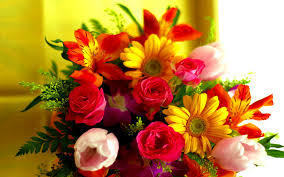 শিক্ষক পরিচিতি
মোঃ জাহাঙ্গীর হাছান
সহকারি শিক্ষক
পিপুইয়া সরকারি প্রাথমিক বিদ্যালয়
চান্দিনা,কুমিল্লা।
বিষয় পরিচিতি
বিষয়-প্রাথমিক গনিত
     শ্রেনি-তৃতীয়  
     অধ্যায়-৬
     সময়-৪০ মিনিট
পাঠ
ক্রমবাচক সংখা           পৃষ্ঠা-২২
শিখনফল
ক্রমবাচক সংখা সম্পর্কে ধারণা লাভ করবে।

     প্রথম থেকে দশম পর্যন্ত ক্রমবাচক সংখ্যা বলতে ও লিখতে  পারবে।
নিচের ছবিটি দেখ
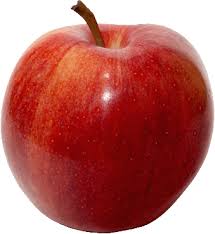 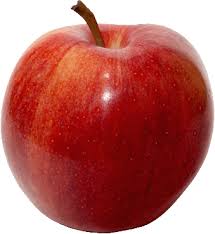 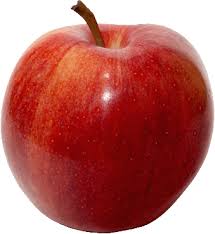 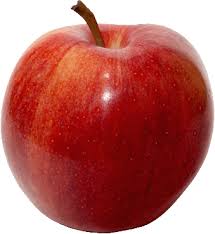 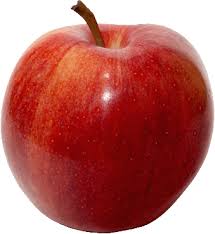 প্রথম
দ্বিতীয়
পঞ্চম
তৃতীয়
চতুর্থ
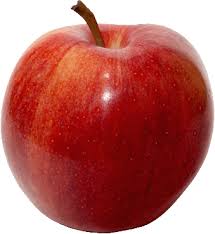 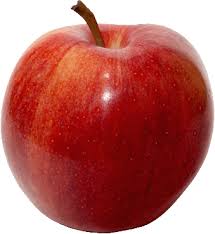 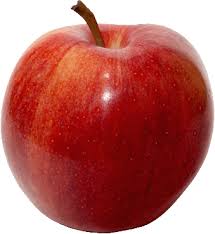 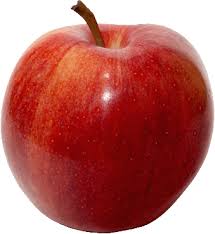 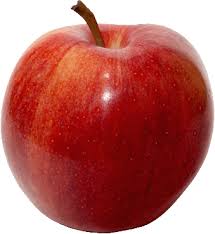 দশম
নবম
ষষ্ঠ
অষ্টম
সপ্তম
অষ্টম
ক্রমবাচক সংখা
তোমরা ছবিতে কি দেখছ?
দশম
নবম
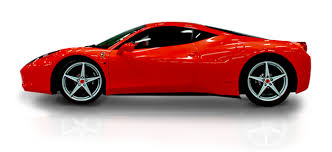 অষ্টম
সপ্তম
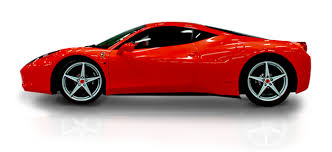 ষষ্ঠ
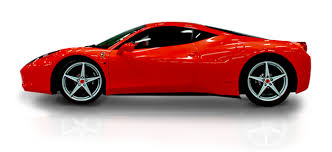 পঞ্চম
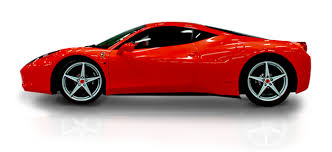 চতুর্থ
চতুর্থ
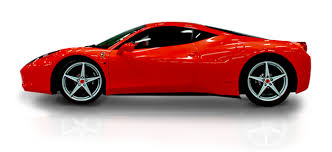 তৃতীয়
তৃতীয়
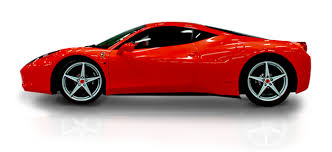 দ্বিতীয়
দ্বিতীয়
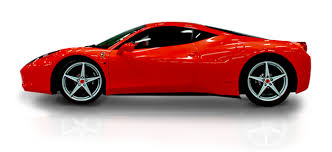 প্রথম
প্রথম
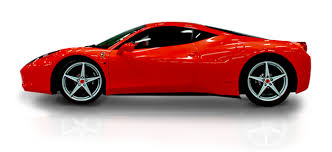 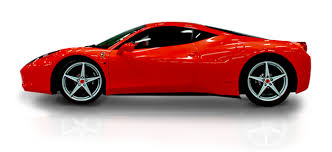 ক্রমবাচক সংখ্যা
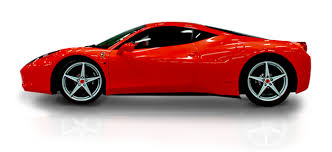 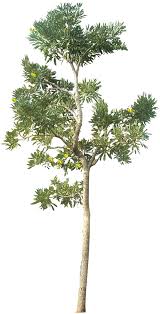 এই ছবিটিও দেখ
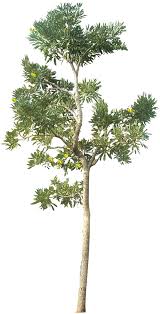 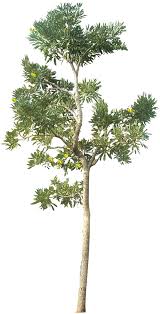 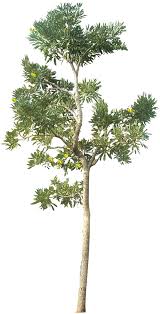 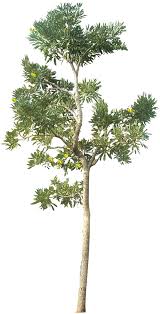 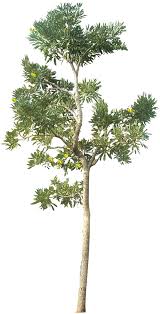 ১০ম
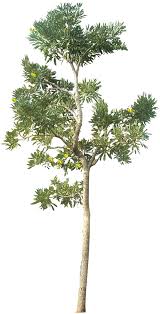 ৯ম
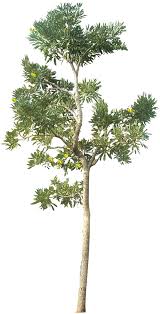 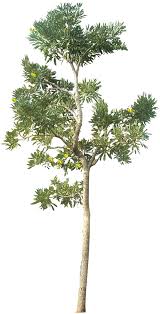 8ম
৭ম
৬ষ্ঠ
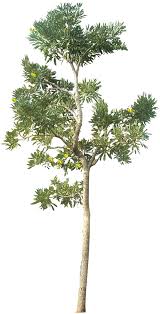 ৫ম
৪র্থ
৩য়
২য়
ক্রমবাচক সংখ্যা
১ম
এবার দেখ সংক্ষিপ্তরূপ
ষষ্ঠ------------৬ষ্ঠ                         সপ্তম----------৭ম
       অষ্টম----------৮ম
        নবম----------৯ম
     দশম---------১০ম
প্রথম----------১ম
দ্বিতীয়---------২য়
তৃতীয়---------৩য়
চতুর্থ----------৪র্থ
পঞ্চম---------৫ম
দলীয় কাজ
দল নং-১
দল নং- ২
দ্বিতীয়, চতুর্থ, ষষ্ঠ, অষ্টম, দশম, ক্রমবাচক সংখ্যাগুলোর সংক্ষিপ্তরূপ লেখ।
প্রথম,তৃতীয়,পঞ্চম,সপ্তম
ও নবম ক্রমবাচক
সংখ্যাগুলোর  সংক্ষিপ্ত
রূপ লেখ।
মূল্যায়ন
নবম
৩য়
প্রথম
৭ম
দ্বিতীয়
১ম
সপ্তম
৯ম
তৃতীয়
২য়
ধন্যবাদ
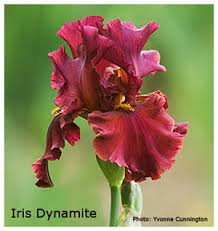